Retention and Re-Licensing
Module 6
Agenda
Unit 6.1:  Retention and the Re-Licensing Process

Unit 6.2:  Foster Parent Development
Licensing 6.0.2
Unit 6.1
Retention and the Re-Licensing Process
Licensing 6.1.1
Learning Objectives
Summarize and explain the requirements, procedures, and documents required for re-licensing foster homes.
Explain the importance of and requirements for home visits.
Identify eligibility requirements for completing the re-licensing process with intent to issue a three-year license.
Explain the possible issues resulting from incomplete re-licensing assessment.
Licensing 6.1.2
Stage IV:  Retention and Re-Licensing
Recruitment and Inquiry
Initial Licensing
Placement, Retention, and Re-Licensing
Licensing 6.1.3
Retaining Foster Parents
“As a new foster parent, I may have unrealistic expectations. I may be broadsided by shattered assumptions.”
“Although I have training, I do not have life experience living with traumatized children.  I will have emotions and thoughts that catch me unaware.”
“My family will go through a transformation, that fostering isn’t a job, but a lifestyle change for the entire family. Our family may be changing and no one supports us and guides us through those changes - ones we may not like.”
Licensing 6.1.4
Reasons Foster Parents Leave
Lack of Support and Responsiveness from the CBC or Subcontractors
Lack of Clarity around Role and Inclusion of Foster Parents
Lack of Effective Partnerships between Foster Parents and Birth Families
Licensing 6.1.5
Foster Parent Turnover in Florida
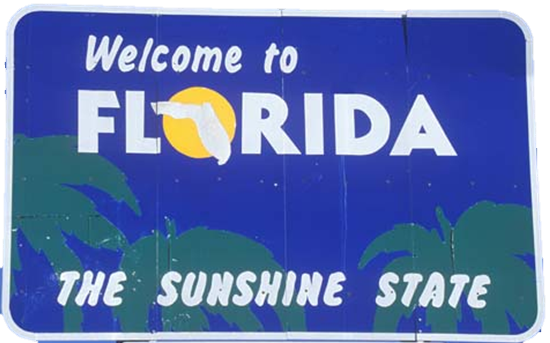 Licensing 6.1.6
Activity A:Keeping Foster Parents – A Retention Campaign
Each group will be assigned one of the following:

Support and Responsiveness of Child Placing Agency
Role Clarity for and Inclusion of Foster Parents
Foster Parents - Birth Family Relationships

Answer the questions on the worksheet.
Licensing 6.1.7
Common Expectations
Some common expectations foster parents have:

Our love will be enough.
We will feel love for and connection with the child quickly.
This child will step into our family and easily function with our rules, goals, and ambitions.
Our biological children will embrace the new child as a sibling.
The child will fit well into our extended family and be welcomed by them.
Our friends and acquaintances will validate our role as parents and support us through this fostering process.
We will never feel regrets or ambivalence in fostering this child with a traumatic past.
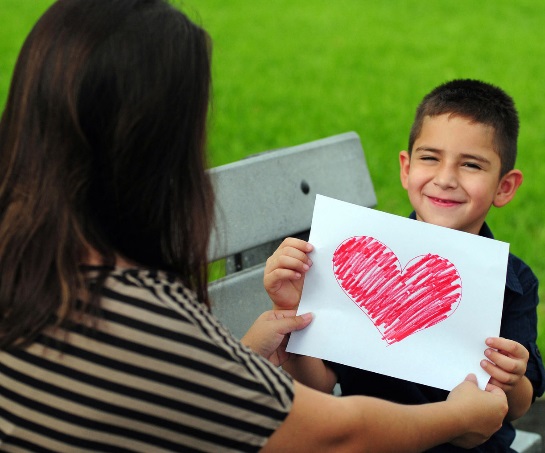 Licensing 6.1.8
Home Visits
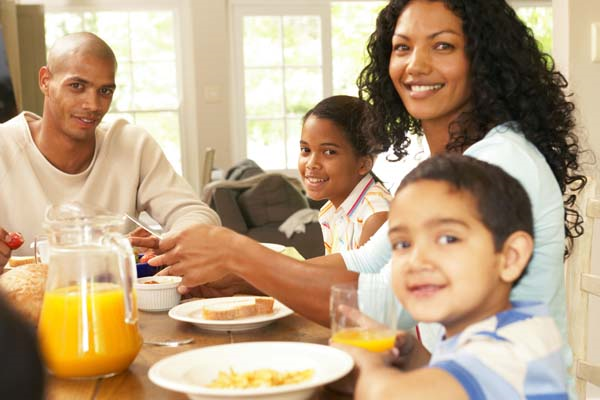 Ensure child’s safety and well-being
Ongoing support and assessment
Accommodate foster parent’s schedule
Monthly contact/quarterly visits
Licensing 6.1.9
Questions to Start Conversations During the Home Visit
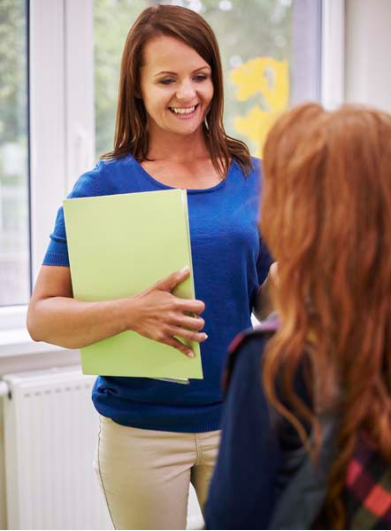 Licensing 6.1.10
Re-Licensing Requirements
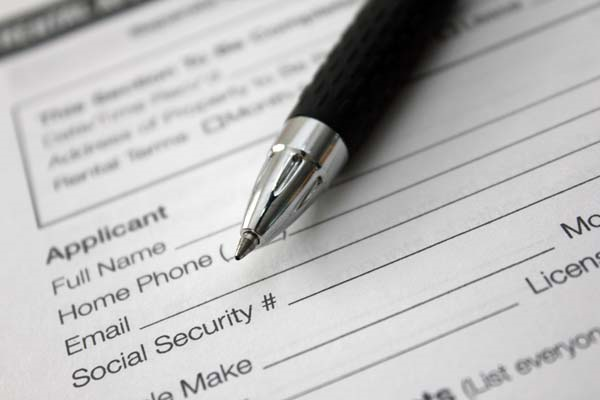 Licensing 6.1.11
Re-Licensing Procedures
Review of licensing year
Notification of re-licensing process
Home visit
Interviews
Inspection
“Partnership Plan for Children in Out-of-Home Care”
Licensing 6.1.12
Re-Licensing Process Documents
Application
Re-Licensing Standards Checklist
Unified Home Study
Partnership Plan
Verification of training
Case Manager’s review
Youth exit interview forms
Copies of driver’s license and vehicle insurance
Environmental health inspection report
Evacuation and disaster preparedness plans
Pet vaccinations
Criminal background checks
Abuse/neglect history screenings
Any documents requiring review
Licensing 6.1.13
Re-Licensing Unified Home Study
Discipline
Family Life
Summary
Staff Feedback
History of Placement Activity
Licensing 6.1.14
Continuing Education
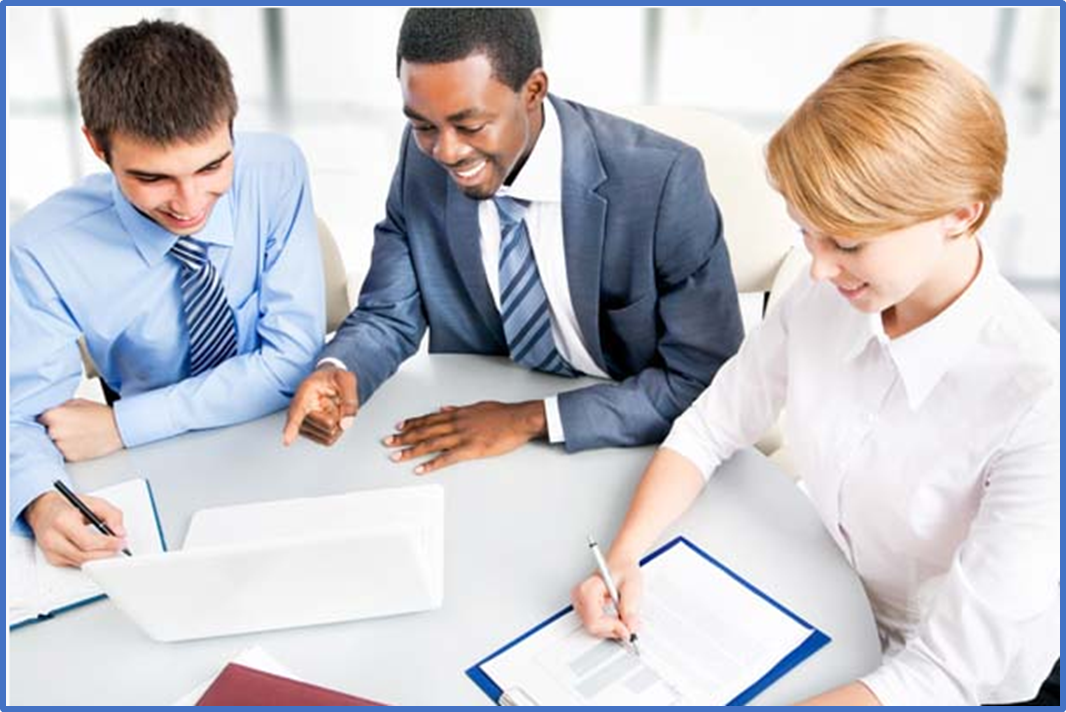 Licensing 6.1.15
License Renewed
Some of the most critical task for this phase of work include:
Guiding and educating foster parents so that they can learn how to foster.
Attention to the assessor role: noting strengths and needs for the family that have become evident in the placement process.
Attention to the communication role:  liaison to the agency and Case Manager/team.
Attention to co-parenting:  assisting families with supporting reunification and other concurrent goals.
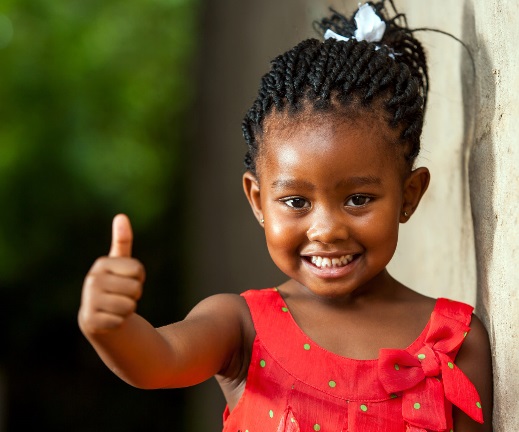 Licensing 6.1.16
Three-Year License
The family has been licensed for three years or longer.
The family has not been the subject of a report of child abuse/neglect or referral with findings of maltreatment.
The family has not been placed on a performance improvement plan/corrective action plan.
The family has clear background checks.
The home is not licensed for more than five children.
The family has no infractions of good moral character.
The number/frequency of placements that result in disruptions is considered.
Licensing 6.1.17
Changes During the Licensed Year
Involvement with law enforcement
Household circumstances
New adult household members
Separation, divorce, or death of spouse or partner
Licensing 6.1.18
Subsequent Licensing
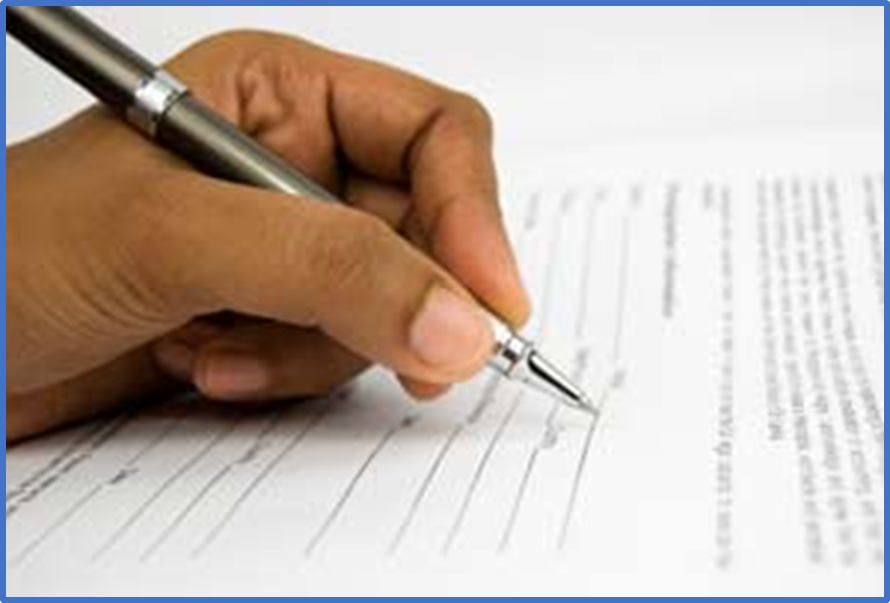 Licensing 6.1.19
Incomplete Re-Licensing Assessment
May result in:
Placement disruption
Funding disruption
Licensing lapse
Important tasks to keep in mind:
Home health inspections
Background screenings
A change in address may impact re-licensure if the new home does not meet licensing standards
Licensing 6.1.20
When a Foster Home Is in Violation of Administrative Code Standards
Negative Case Manager review
Negative child exit interview
Other licensing concerns
Foster care referral or abuse reports
Licensing 6.1.21
Unit 6.2
Foster Parent Development
Licensing 6.2.1
Learning Objectives
Explain the stages of development and how to evaluate a foster parent to determine what their training needs are.
Identify development options available to prepare and support foster parents.
Explain the purpose of and steps for developing and using a Professional Development Plan with foster parents.
Identify strategies for effective coaching.
Explain strategies for best practices in training delivery and development.
Identify other training opportunities to which families may be referred. 
Given a scenario, evaluate a family to determine a family’s training needs and select the appropriate training for them.
Prepare and deliver a training presentation for foster parents.
Licensing 6.2.2
Evaluating a Foster Parent’s Development Needs
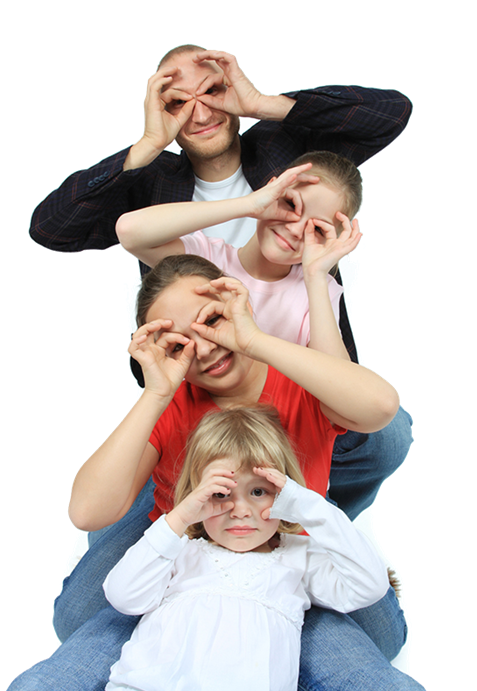 Licensing 6.2.3
Stages of Development
Stage 1: Unconsciously Unskilled
Stage 2: Consciously Unskilled
Stage 3: Consciously Skilled
Stage 4: Unconsciously Skilled
Licensing 6.2.4
Unconsciously Unskilled
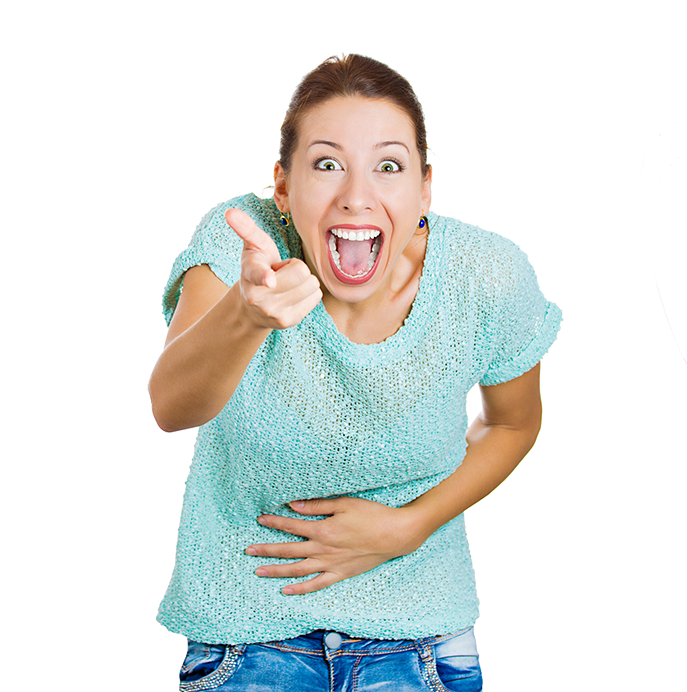 Honeymoon Stage
Licensing 6.2.5
Consciously Unskilled
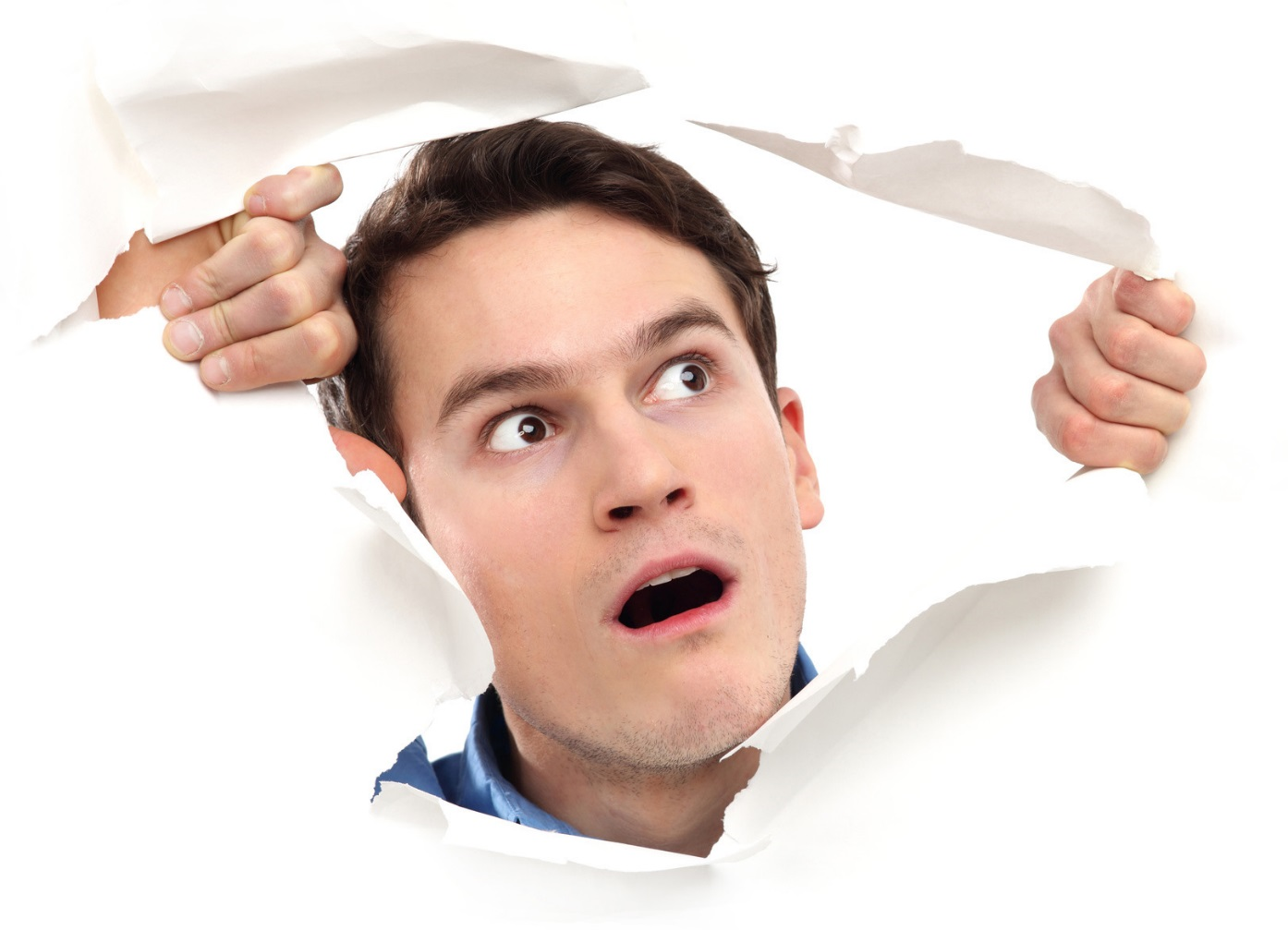 Licensing 6.2.6
Consciously Unskilled
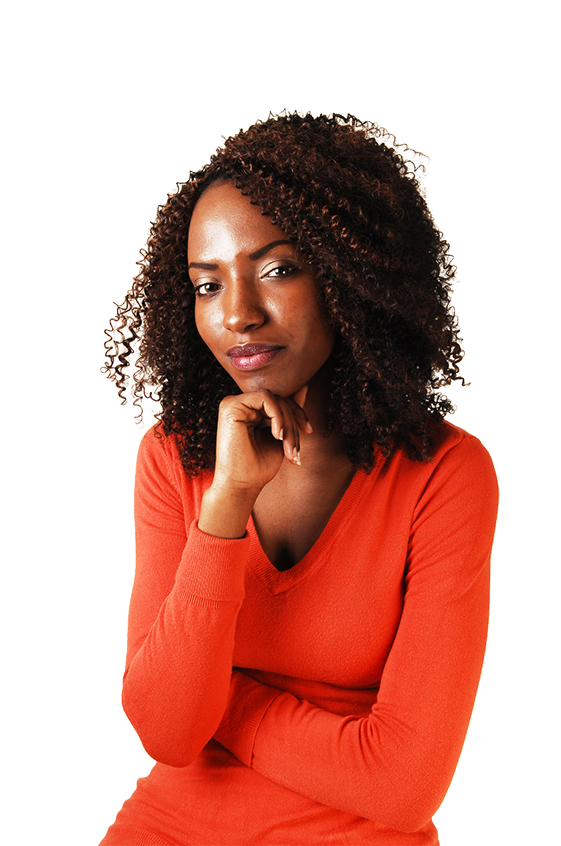 Understand self and role
Honeymoon stage over
Becomes independent from agency and Licensing Specialist
Asset to team
Licensing 6.2.7
Unconsciously Unskilled
Can be flexible and adapt
Asset to team
Has experience
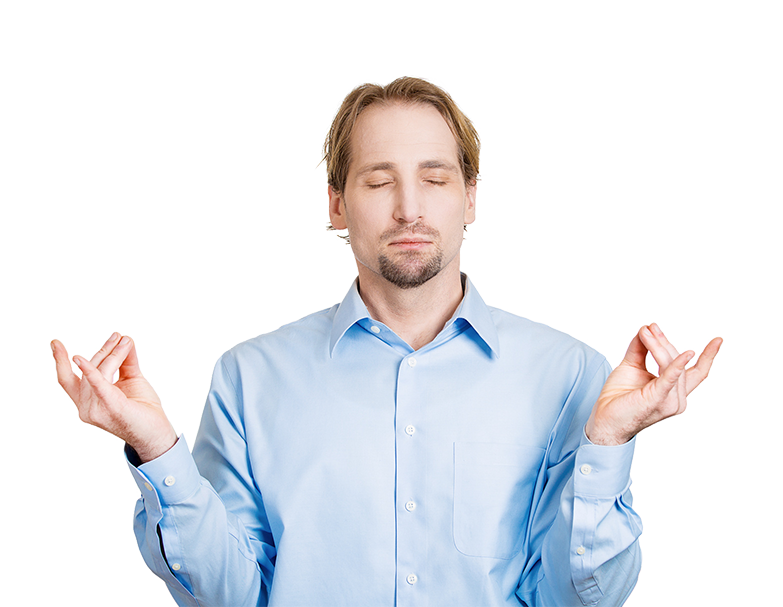 Licensing 6.2.8
Supporting Foster Parent Development
Licensing Specialists need to recognize how to adjust the developmental support they need as they shift within the stages.
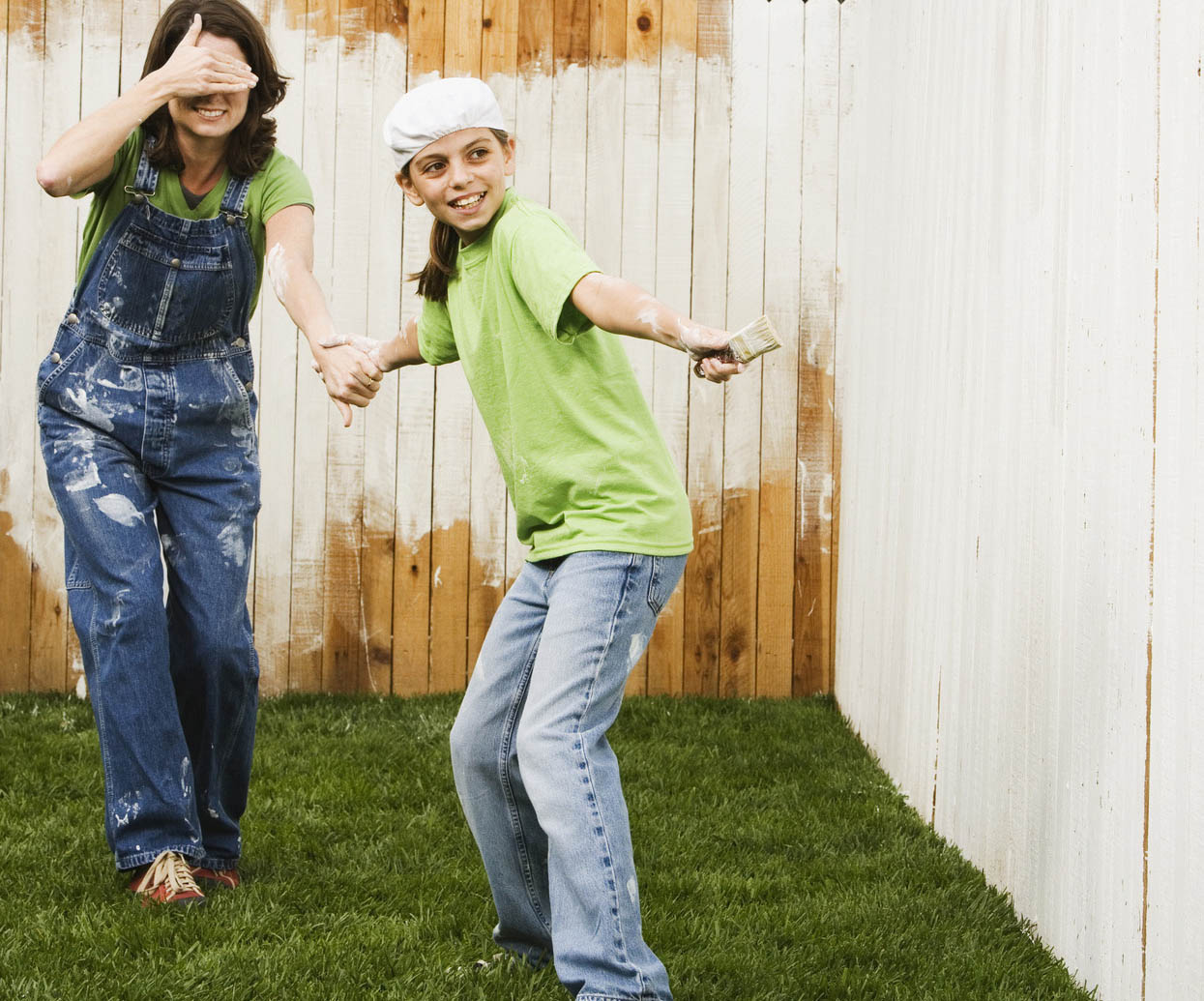 Licensing 6.2.9
Activity B:Licensing Specialist – Development Level and Needs
In pairs, interview each other and based on the interview, together decide the most appropriate level.
Based on the level assigned, together, create a Development Plan that will move you to the next level.  Discuss the questions.
Licensing 6.2.10
Key Elements of a Professional Development Plan
Goals
Development Objectives
Training and Development Opportunities
Outcomes
Licensing 6.2.11
Professional Development Plan Process
Pre-Planning
Licensing Specialist/Foster Parent Meeting
Prepare Written Plan
Implement Plan
Evaluate Outcomes
Licensing 6.2.12
Activity C: A Professional Development Plan for Foster Parents
Review the Professional Development Plan template for foster parents.
Discuss how you create a plan.
Licensing 6.2.13
Training
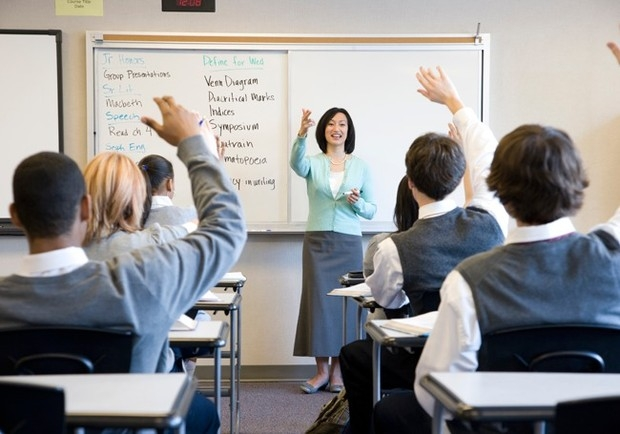 Licensing 6.2.14
Effective Coaching
Build a Relationship
Provide Measurable Goals
Involve Them in the Process
Challenge Thinking and Assumptions
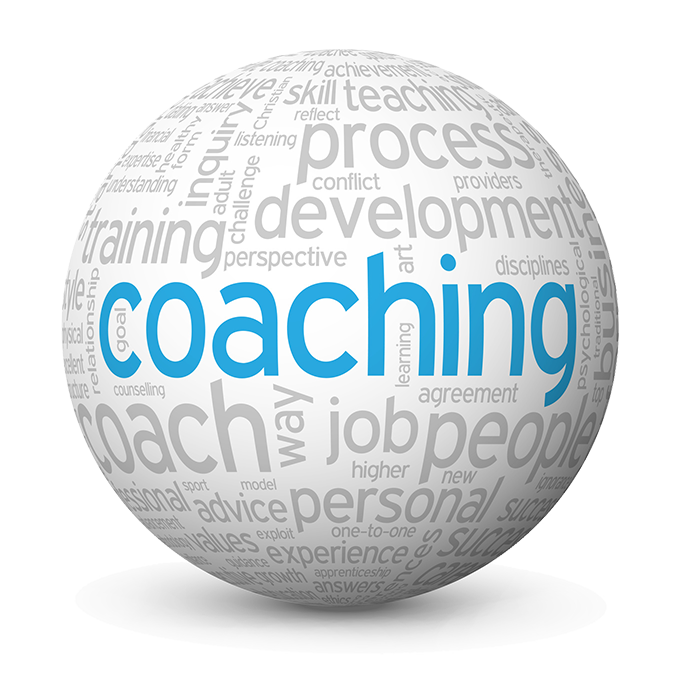 Support and Encourage
Drive Results
Licensing 6.2.15
Effective Training
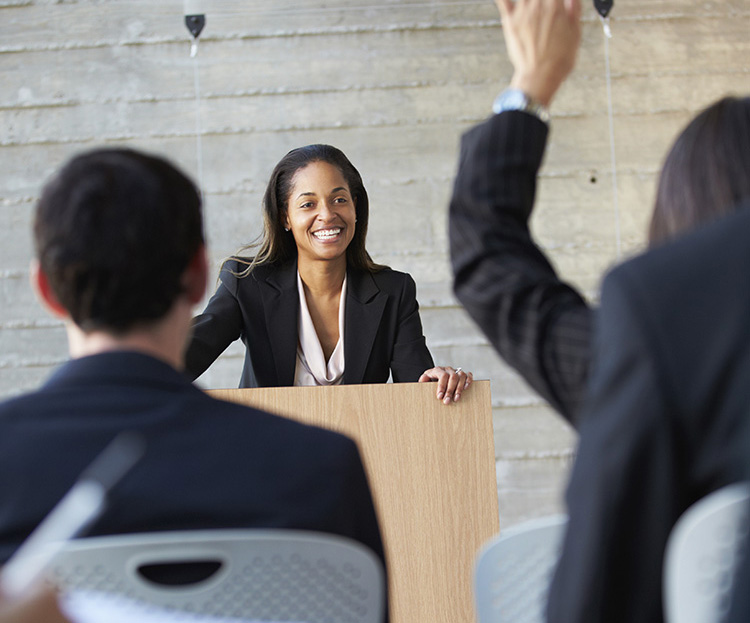 Licensing 6.2.16
Becoming an Effective Trainer
Prepare
Know your audience
Professional appearance and communication
Use proven facilitation techniques
Be mindful of time
Licensing 6.2.17
Developing Training
Outcomes and Expectations
Knowledge, Skills, and Attitudes (KSAs)
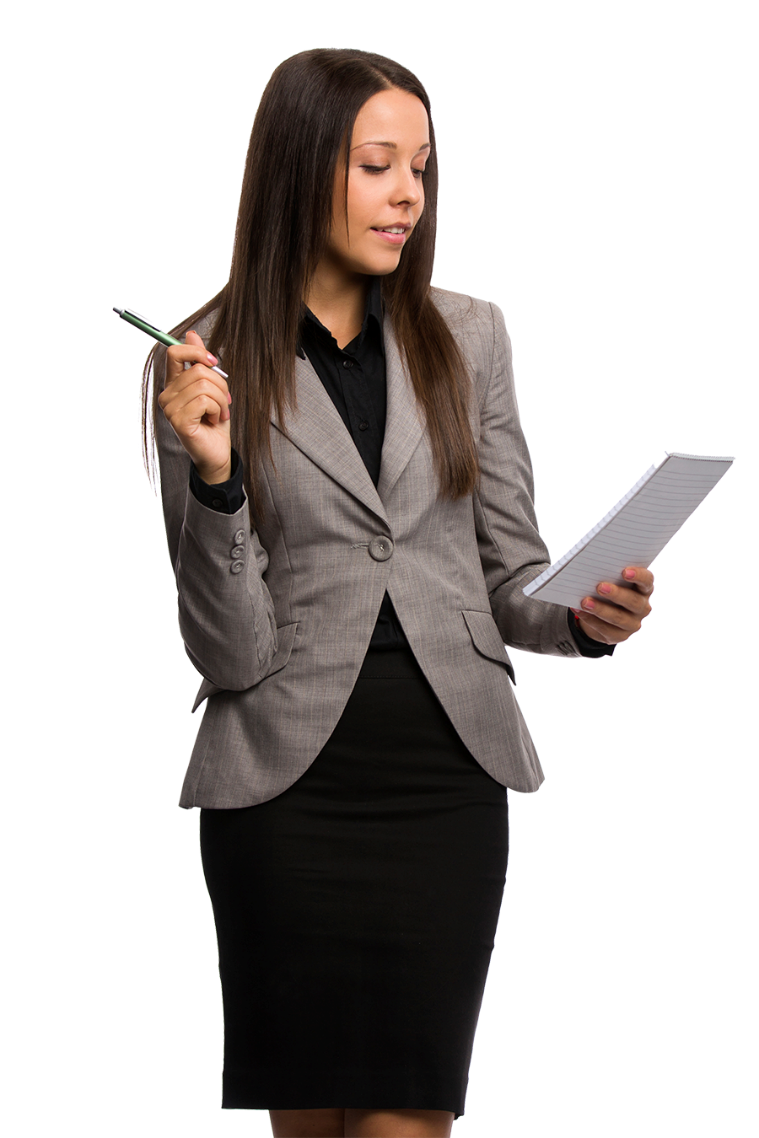 Content
Methodology
Licensing 6.2.18
Activity D: Mini-Lesson
Select one of the provided articles.
Develop a five-minute training on the selected article.
Present the article as if presenting to a group of foster parents at an upcoming meeting.
Licensing 6.2.19